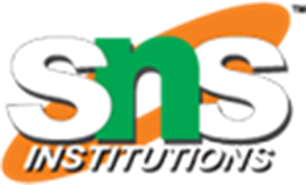 LOG ON TO ACCESS
1
Database is maintained everywhere from 

Grocery stores to mall, 
Schools to universities , 
Small companies to big companies
17.6.2023
2/6
Database introduction/AI/ABINAYA/COMPUTER/SNS ACADEMY
A Database is an organized collection of data, stored in a computer system.

A Database Management System is a software to create, store, organize, manipulate
And retrieve data whenever required.
17.6.2023
3/6
Database introduction/AI/ABINAYA/COMPUTER/SNS ACADEMY
Types Of Databases
Flat file Database-The data is stored in an unstructured file called a flat file.
      It is called so because the tables and records stored in it have with the    
       tables.
      Example:
      Microsoft Excel file


Relational database-It Establishes relationship between different Database tables
       Example:
       Ms Access,MySQL and Oracle.
17.6.2023
4/6
Database introduction/AI/ABINAYA/COMPUTER/SNS ACADEMY
ELEMENTS OF DBMS
Field – column in a table
Record – Row in a table
Data – Facts and information
Query-Retrieves data from database
Form-It facilitates the users input data and passes data to the associated table and query.
Report-Displays the output.
5
ADVANTAGES  OF DBMS
Eliminate duplication of data
User-Friendly
Data-Shat-ring
Data-Security
Data-Integrity
17.6.2023
6/6
Database introduction/AI/ABINAYA/COMPUTER/SNS ACADEMY